Муниципальное общеобразовательное бюджетное учреждение средняя общеобразовательная школа с.Базитамак.
Волонтёрская                деятельность: «Рождённые помогать»
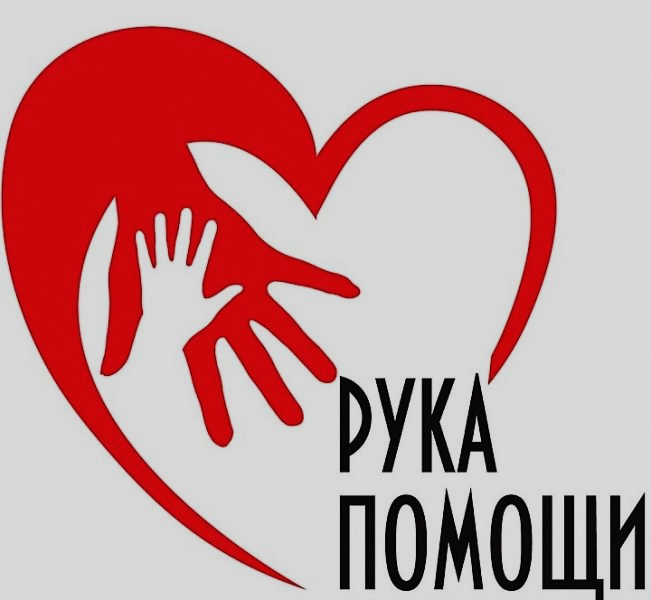 Выполнила: ученица 11 класса МБОУ СОШ с.Базитамак                                                                                                                   Гарипова Алина.
Актуализация проекта:
Цель проекта: привлечение одноклассников ,членов семьи к участию в благотворительной деятельности, направленной на оказание помощи нуждающимся .
  Задачи: осуществление мероприятий по оказанию практической помощи лицам ,нуждающимся в социальной поддержке ,в том числе ветеранам Великой Отечественной войны ,пожилым людям,животным,окружающей среде; формирование чувства милосердия и толерантного отношения.
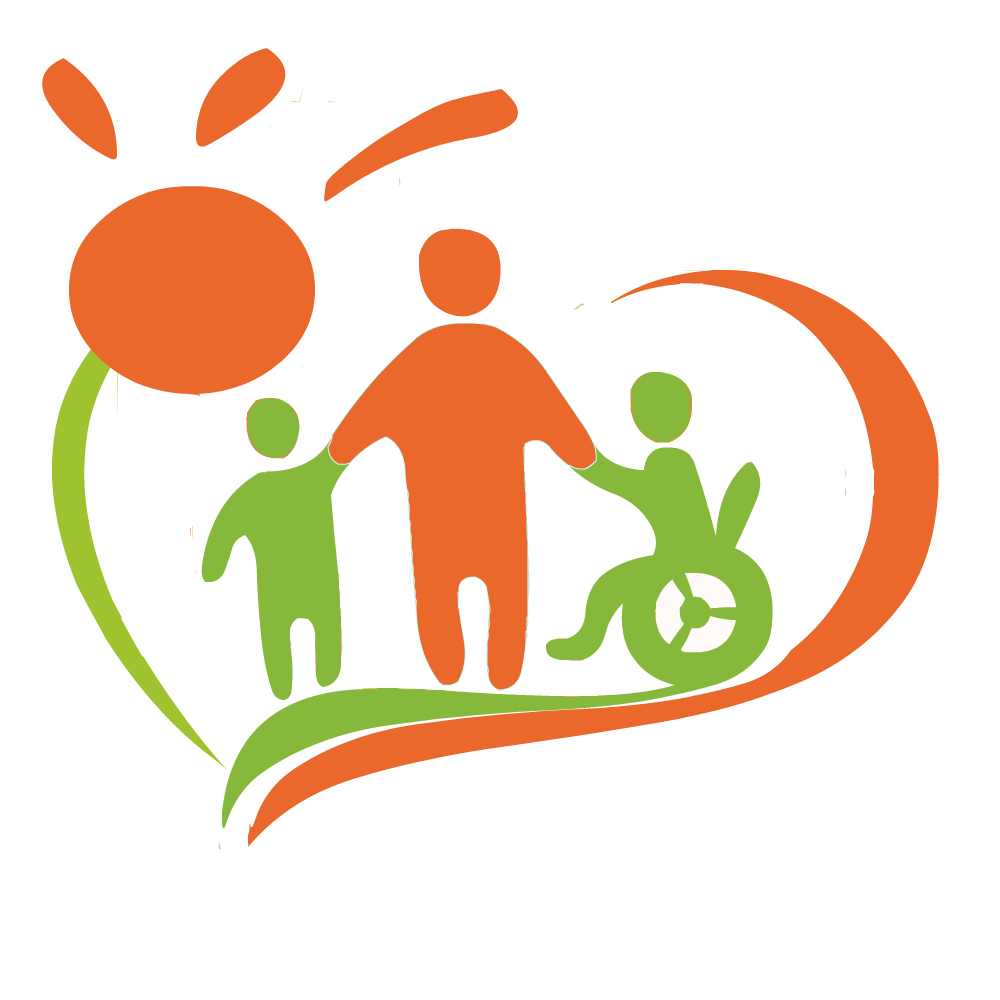 Наши ветераны.
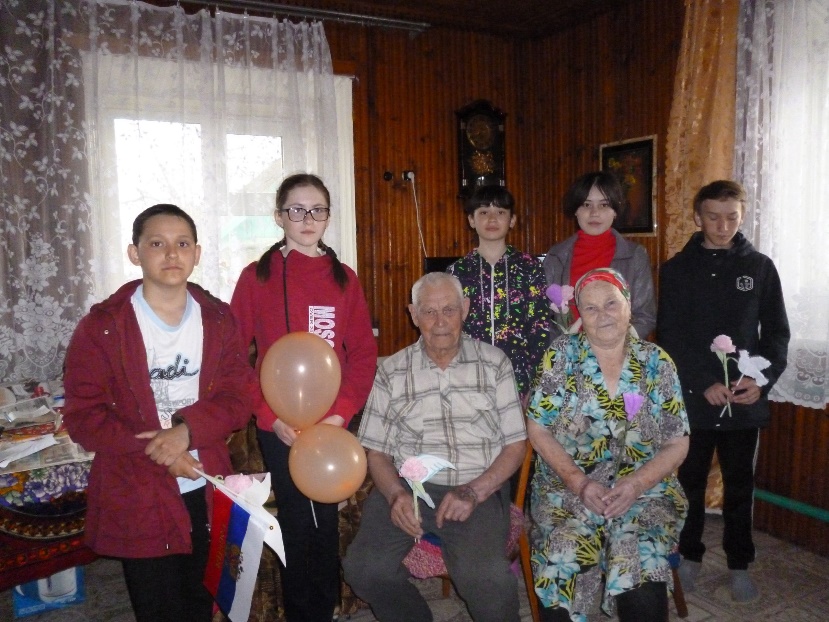 Шаяхметов Шайхельзада - труженик тыла.
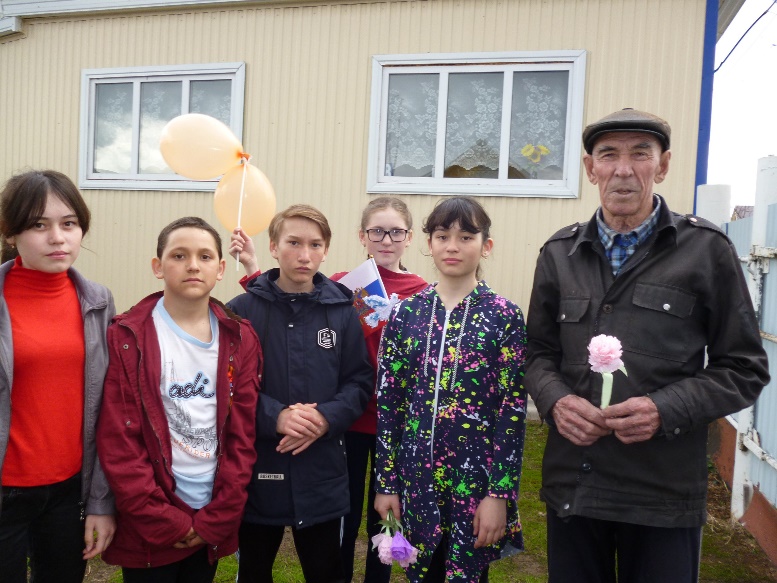 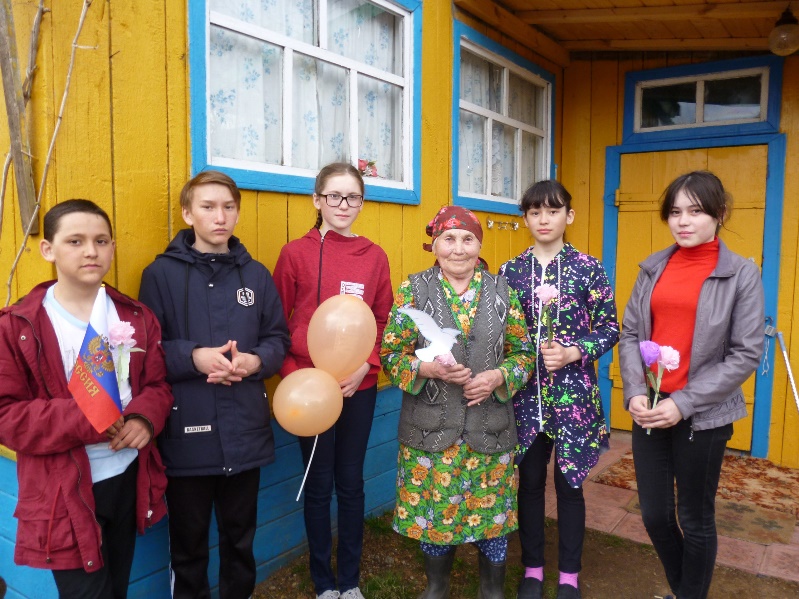 Шарифьянов Магъфурьян -труженик тыла.
Ахмадуллина Васима - вдова ветерана ВОВ и труженица тыла.
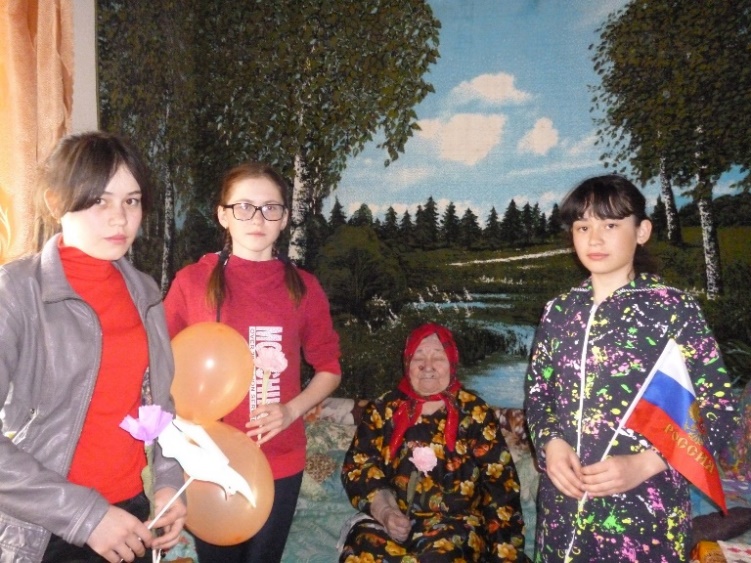 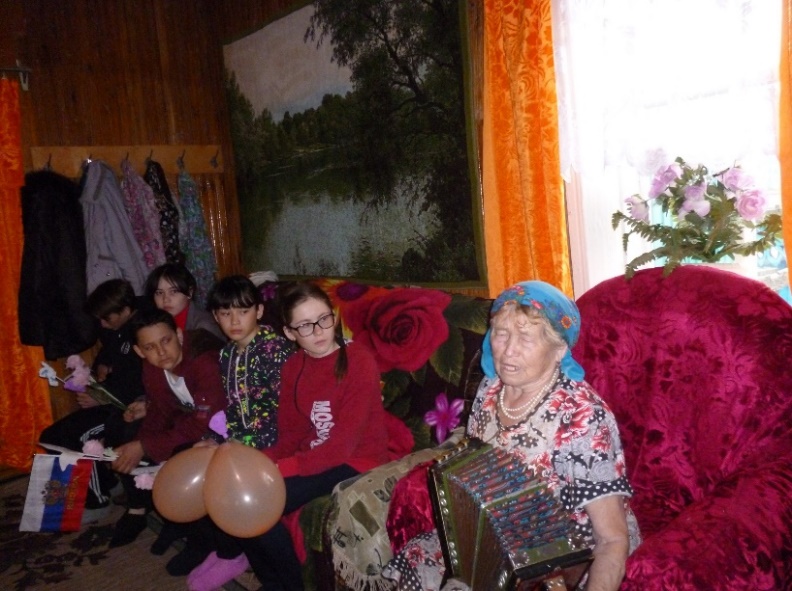 Галимова Сакина - вдова ветерана ВОВ и труженица тыла.
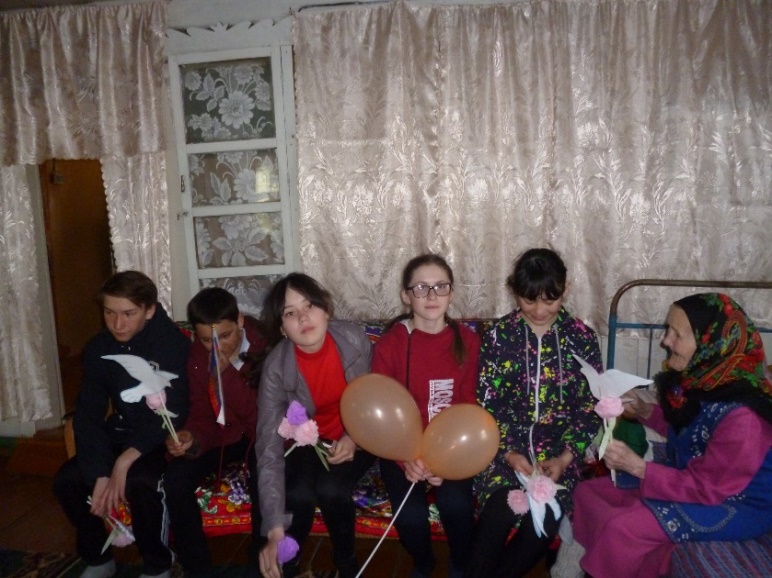 Гайнетдинова Холлия - труженица тыла.
Гилемянова Райса - труженица тыла.
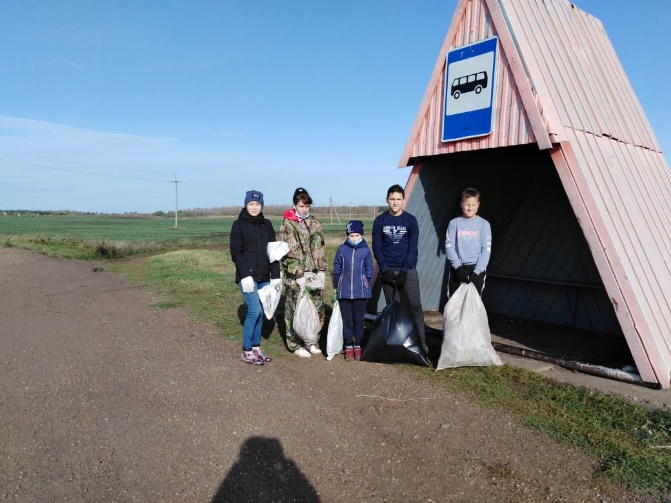 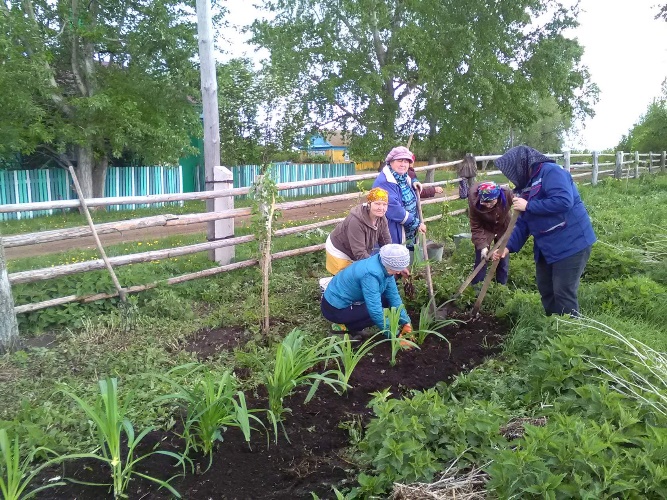 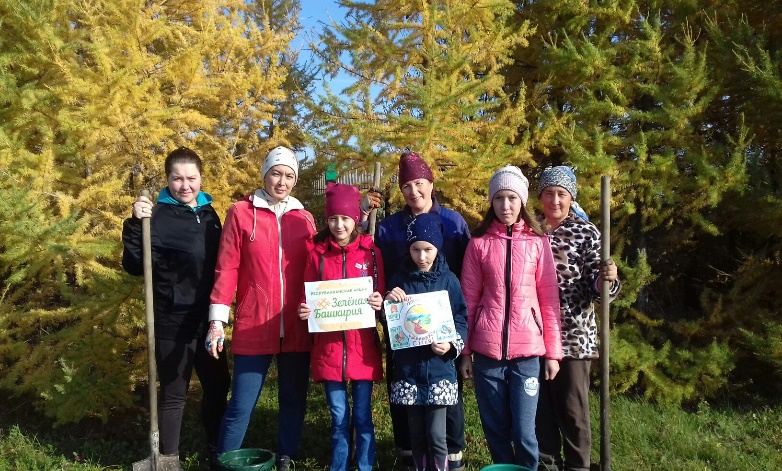 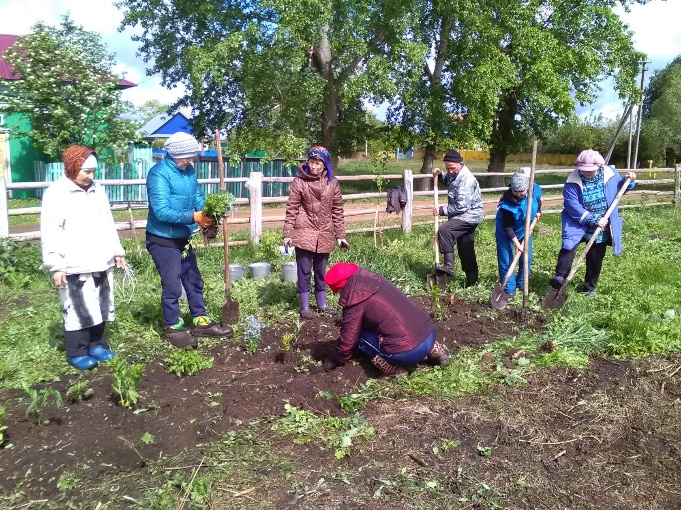 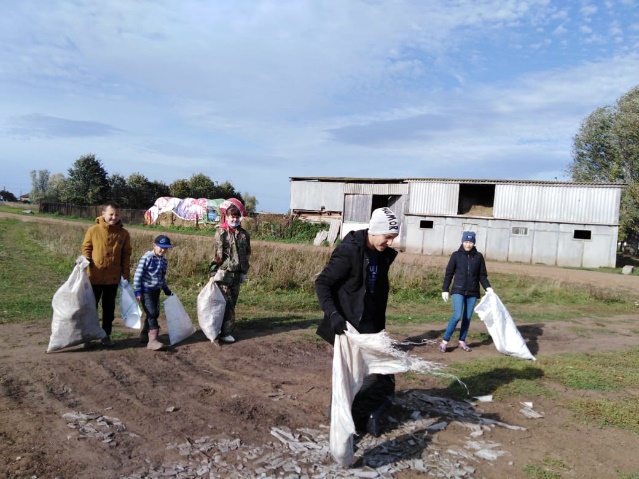 Также мы заботимся об окружающей среде нашей деревни. Приняли участие в акции «Зелёная Башкирия» и посадили деревья ,кустарники ,цветы. Очистили территорию от мусора и отходов.
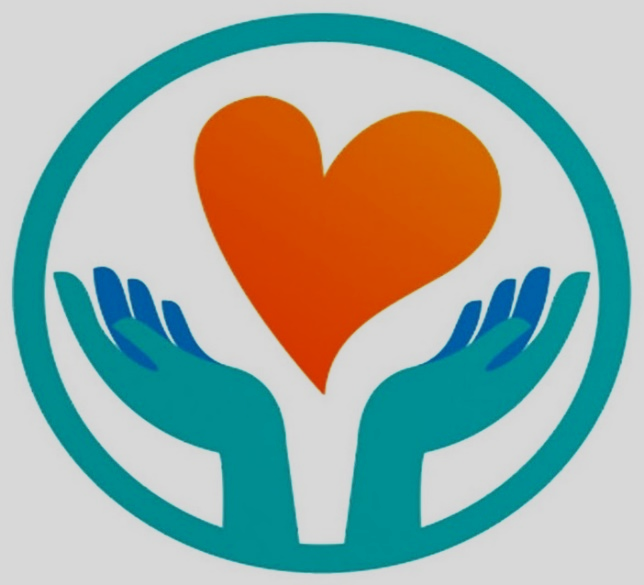 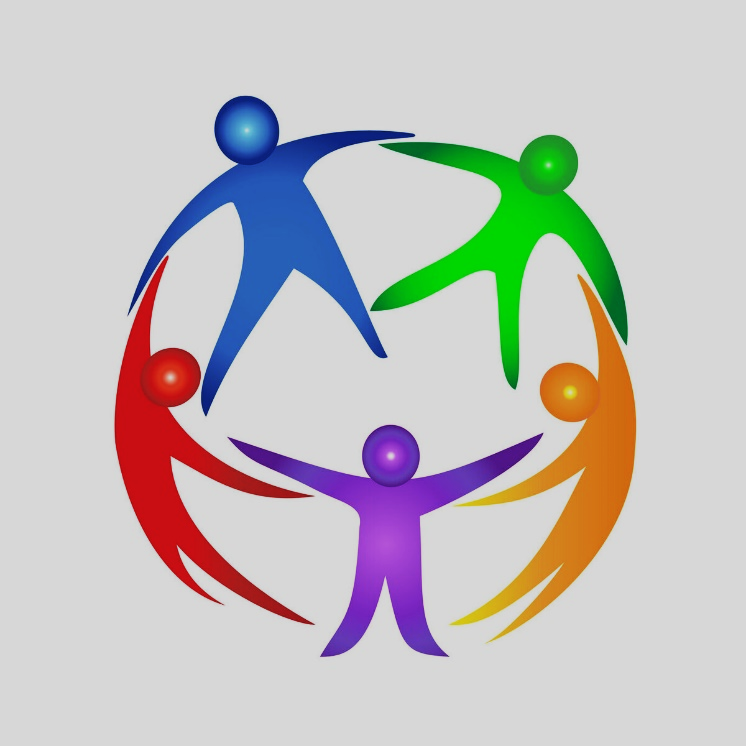 Спасибо за внимание!!!